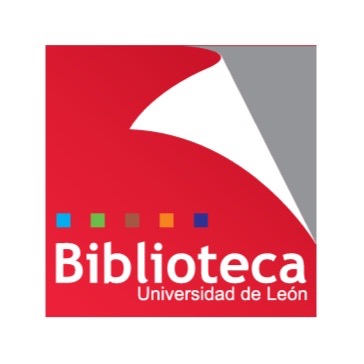 Gamificando el aprendizaje desde la biblioteca
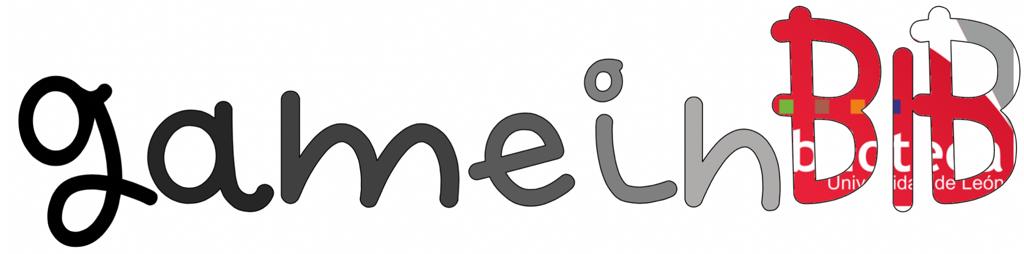 Luis I. Martínez Casado
Leticia Barrionuevo
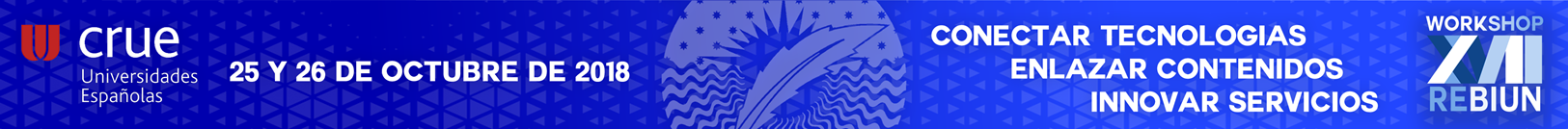 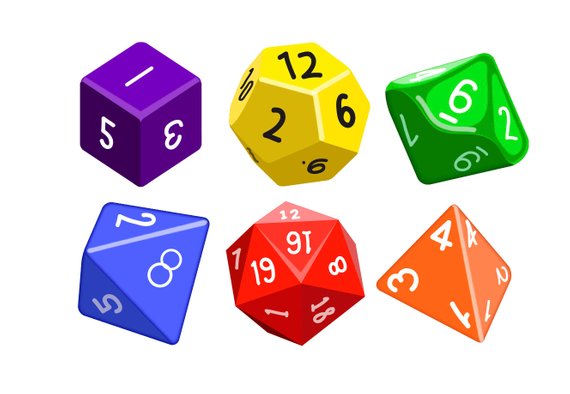 ¿Juegas con nosotros?
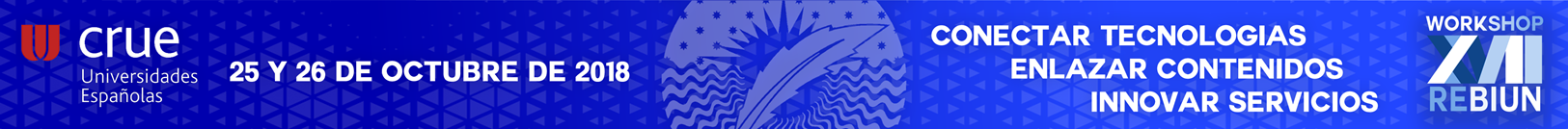 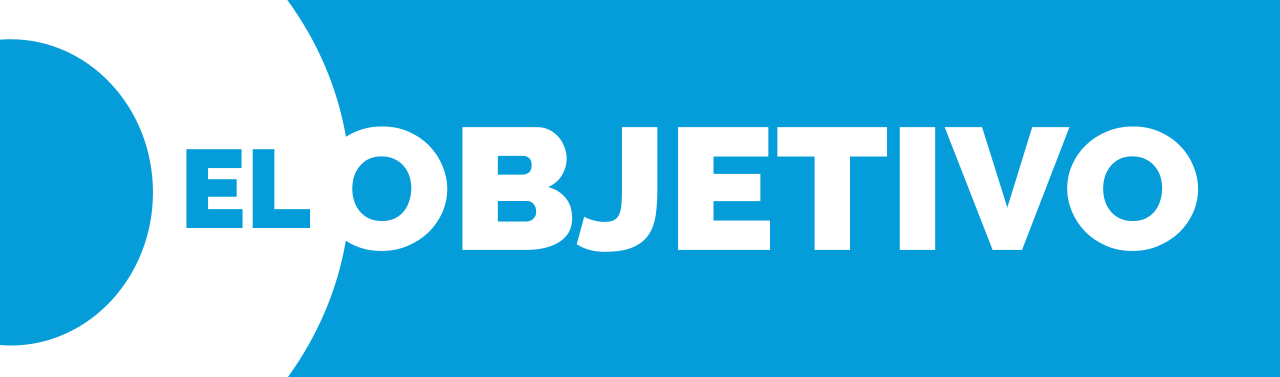 Descubrir los nombres de diferentes servicios digitales proporcionados por bibliotecas universitarias españolas
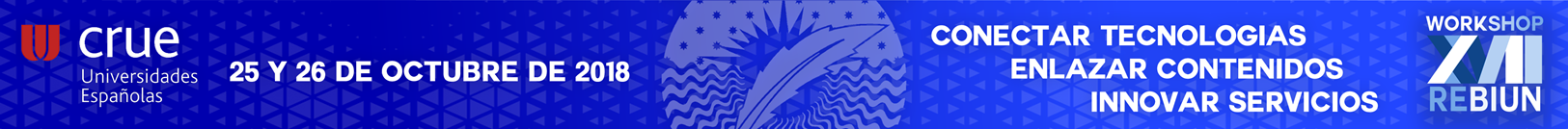 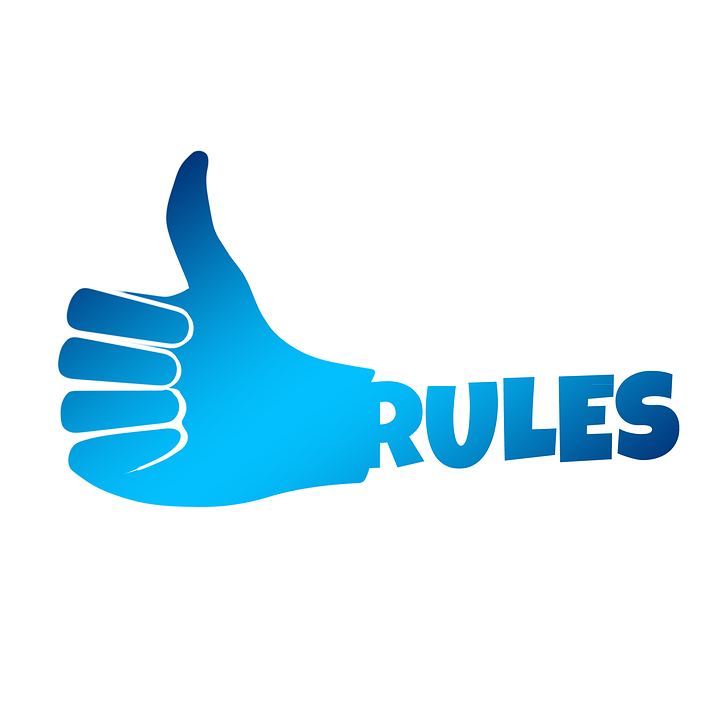 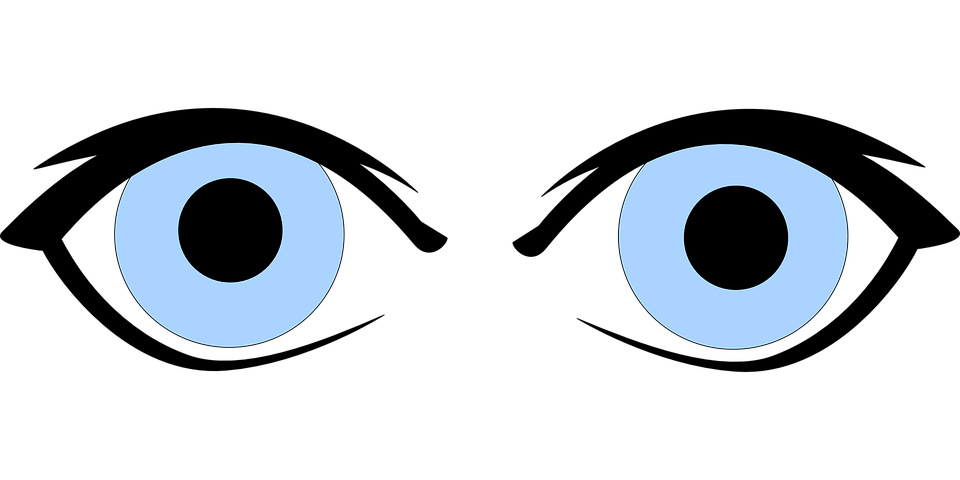 Tres juegos
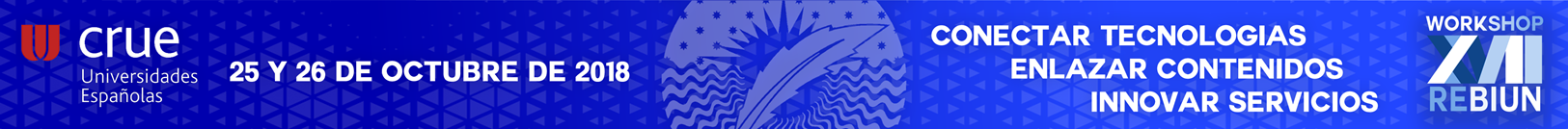 tres soluciones
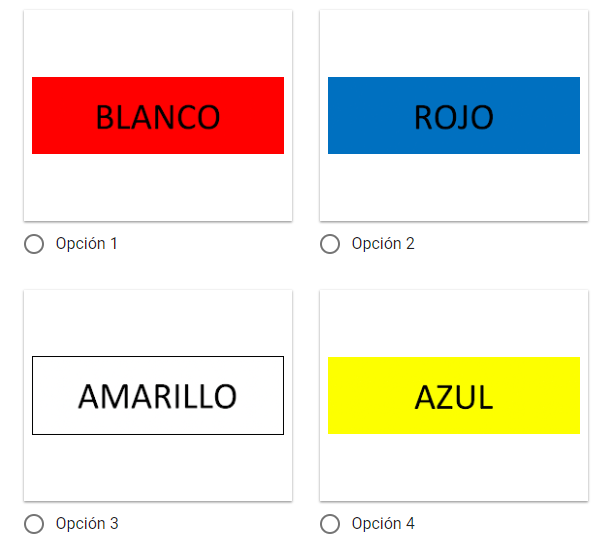 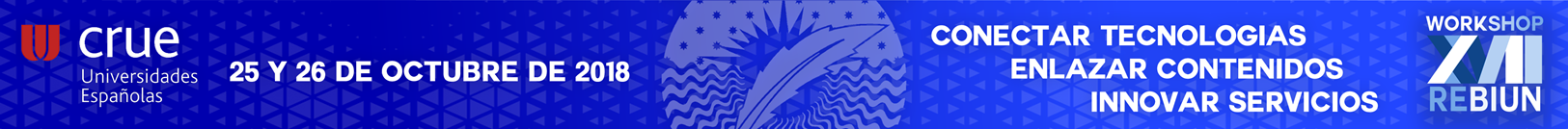 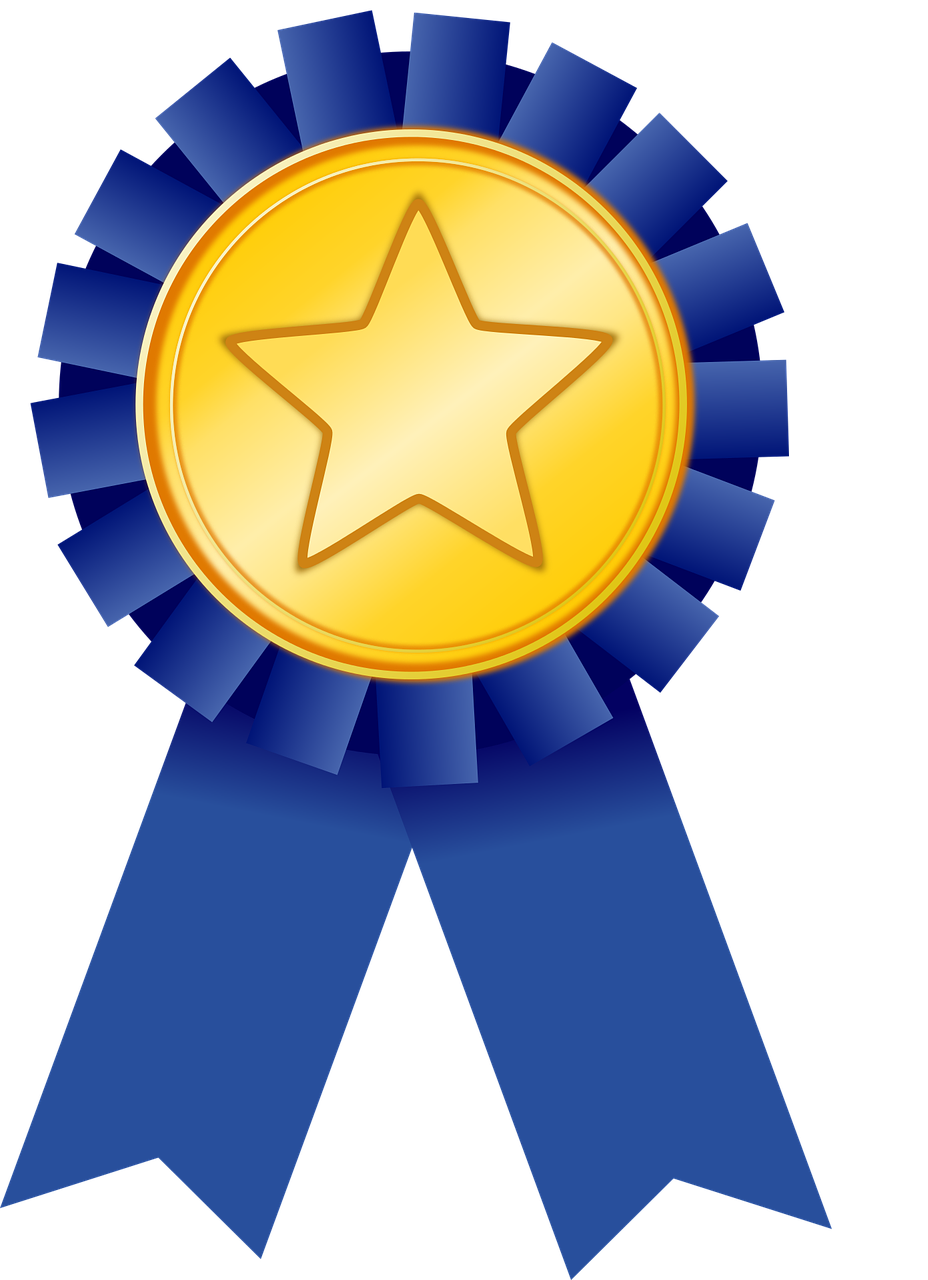 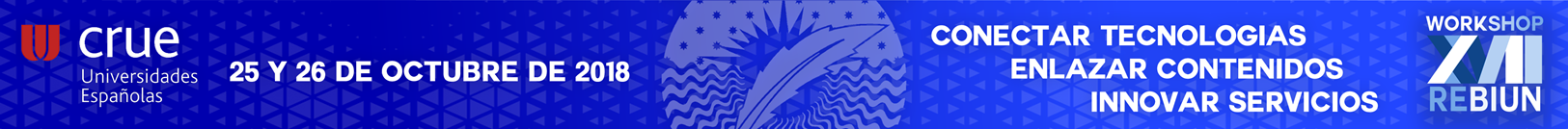 Buena suerte
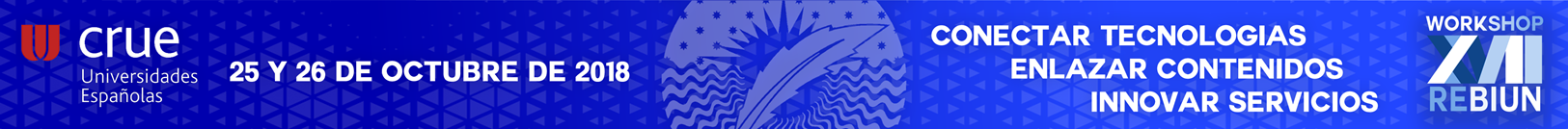